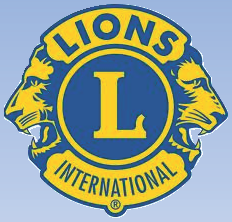 INSTRUÇÕES LEONÍSTICAS“SER LEÃO”
SER LEÃO
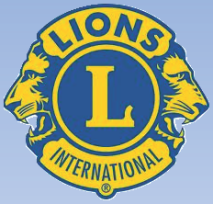 Ser Leão é uma decisão tomada de modo livre, voluntário e independente.
SER LEÃO
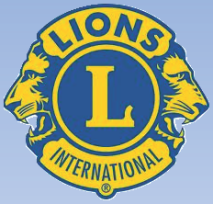 Pertencer ao LIONS não é pré-condição para a obtenção de títulos acadêmicos, profissionais ou honoríficos.
SER LEÃO
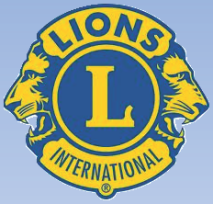 Não soma pontos para concursos, empregos ou cargos públicos.
SER LEÃO
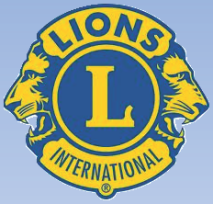 Não isenta do pagamento de impostos, nem facilita a ficha cadastral em empresas particulares, organizações profissionais ou recreativas.
SER LEÃO
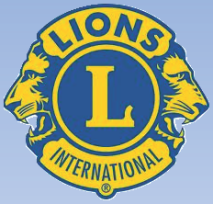 É matéria inerte no currículo.
SER LEÃO
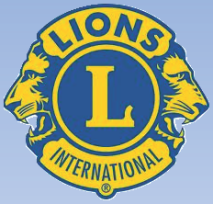 Ninguém se oferece para ler Leão, como ninguém é obrigado a aceitar um convite para ingressar em LIONS.
SER LEÃO
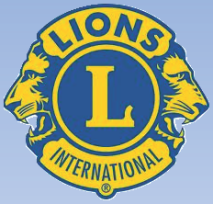 Ninguém é forçado a permanecer como membro do clube que o acolheu.
SER LEÃO
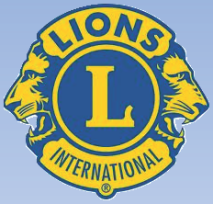 Mas existe uma grande responsabilidade em permanecer como Leão.
SER LEÃO
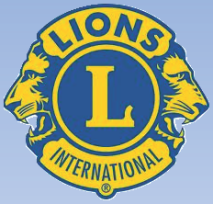 Seja o Governador do Distrito, o Presidente do Clube ou o mais novo dos associados, todos têm durante o Ano Leonístico uma missão específica a cumprir.
SER LEÃO
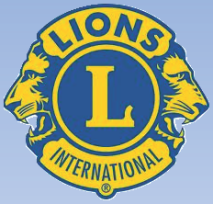 O Presidente não pode falhar, como não podem falhar os membros do Conselho Diretor e os membros das Comissões, cada um em seu setor.
SER LEÃO
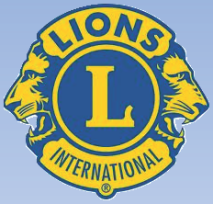 A responsabilidade é a mesma para todos, embora as implicações da omissão de cada um sejam tanto maiores quanto mais se aproxima do topo da pirâmide hierárquica.
SER LEÃO
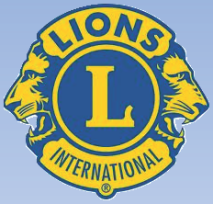 Enquanto se permanece em LIONS há um engajamento, há tarefas a cumprir, lacunas a preencher.
SER LEÃO
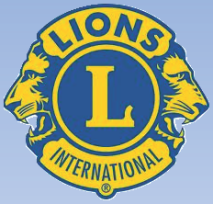 Não se é descomprometido com os Companheiros a ponto de poder se eximir do sacrifício comum, de tempo, dinheiro e conforto.
SER LEÃO
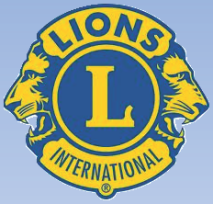 Os Leões são homens e mulheres com ação em sincronia com o bem comum e com o ideal de servir.
SER LEÃO
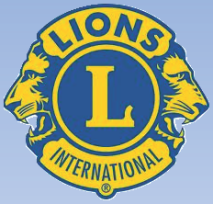 Quando o Leão recebe uma missão do Conselho Diretor ou de uma Comissão, é indispensável que se informe perfeitamente das obrigações e compromissos que estão implícitos no exercício desse mandato e honestamente assuma uma atitude:
SER LEÃO
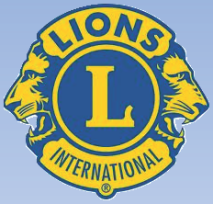 Abraçá-la, para prestar conta de seus feitos com louvor.
SER LEÃO
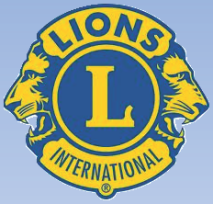 Ou não a aceitar, por não ter no momento, condições de realizá-la a contento.
SER LEÃO
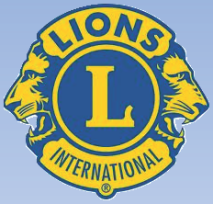 O compromisso com o servir se inicia quando se crava o distintivo do LIONS na lapela do novo associado e só termina quando ele o devolve, retirando-se do movimento.
SER LEÃO
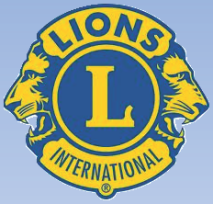 A liberdade de omitir-se cessa durante todo o período em que se é membro do LIONS.
SER LEÃO
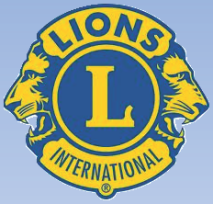 A não ser que se deseje ser um companheiro descompromissado, que seguramente decepciona os verdadeiros Leões.
SER LEÃO
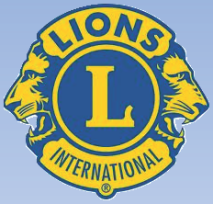 Não é possível ser Leão sem comprometer-se profundamente com o ideal do Lions Clube Internacional, Nós Servimos.
SER LEÃO
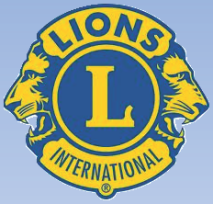 Escrito pelo editor do site Instruções Leonísticas, CL Paulo Fernando Silvestre do LC São Paulo – Ipiranga – Distrito LC2, e adaptado pelo CL Marco Antônio Fontana do LC Colatina Centro – DLC11.